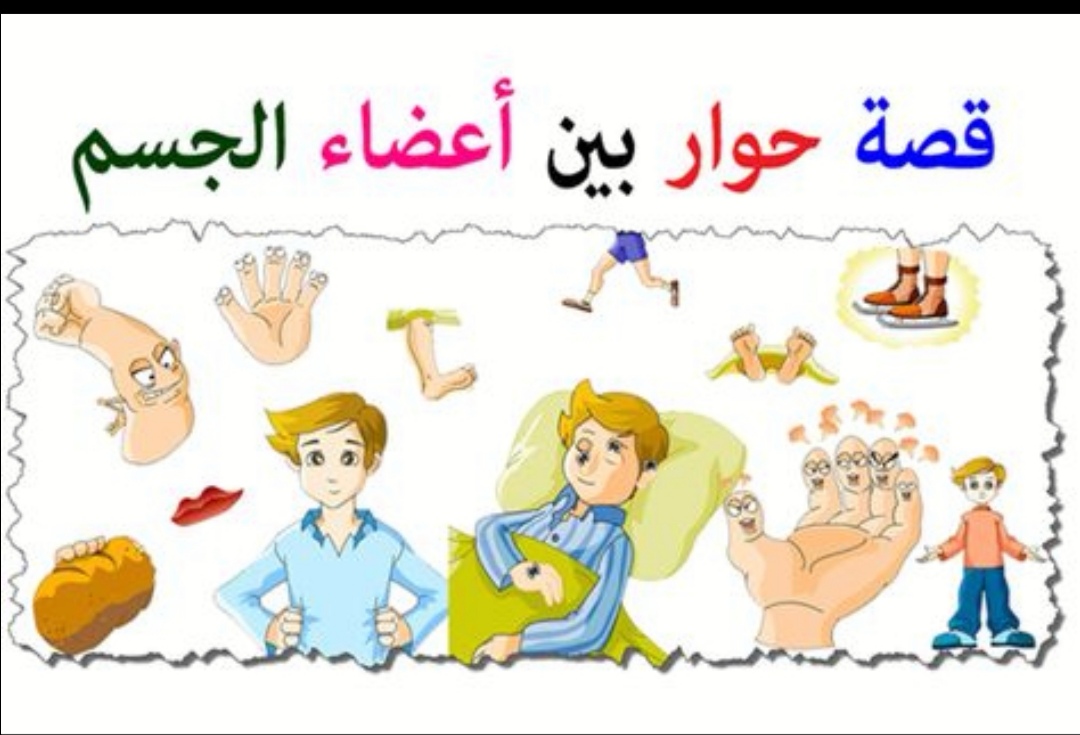 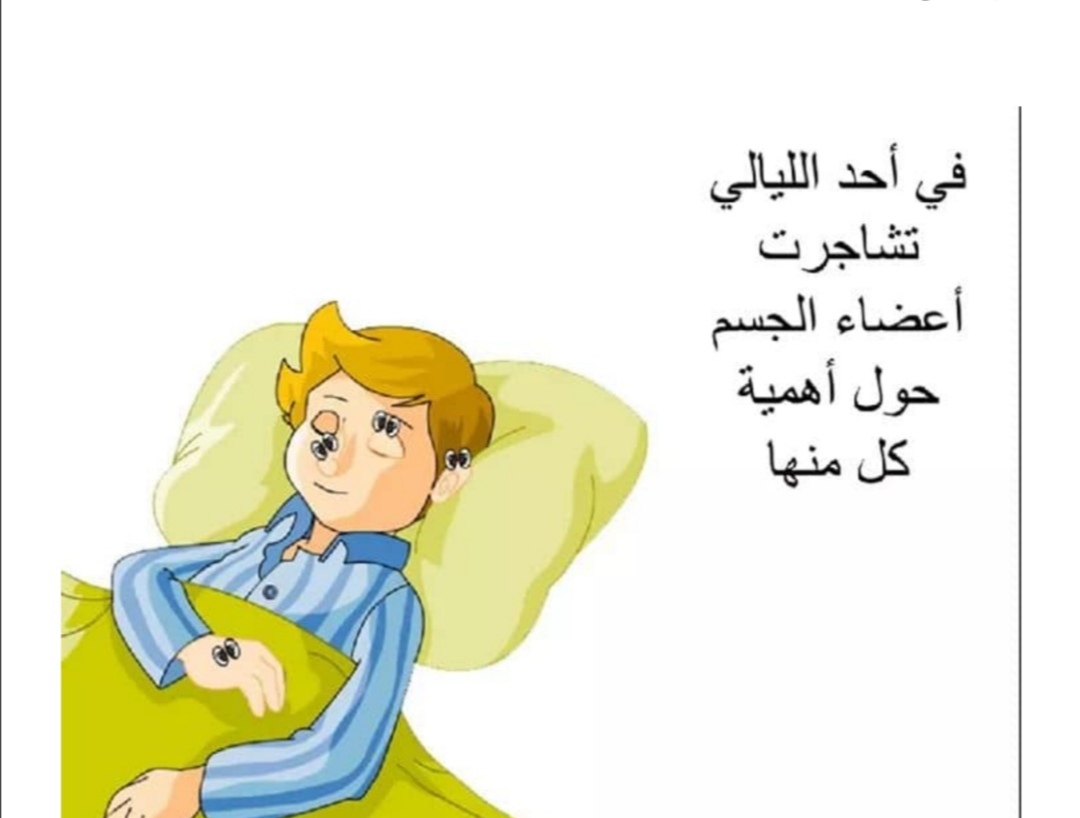 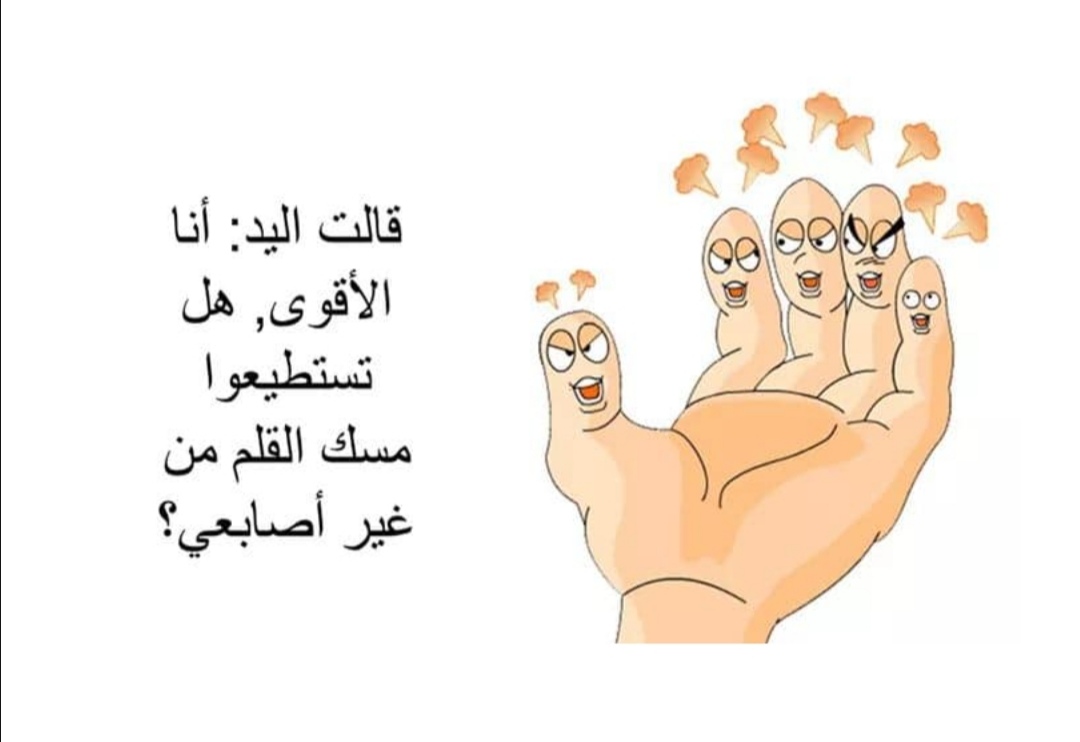 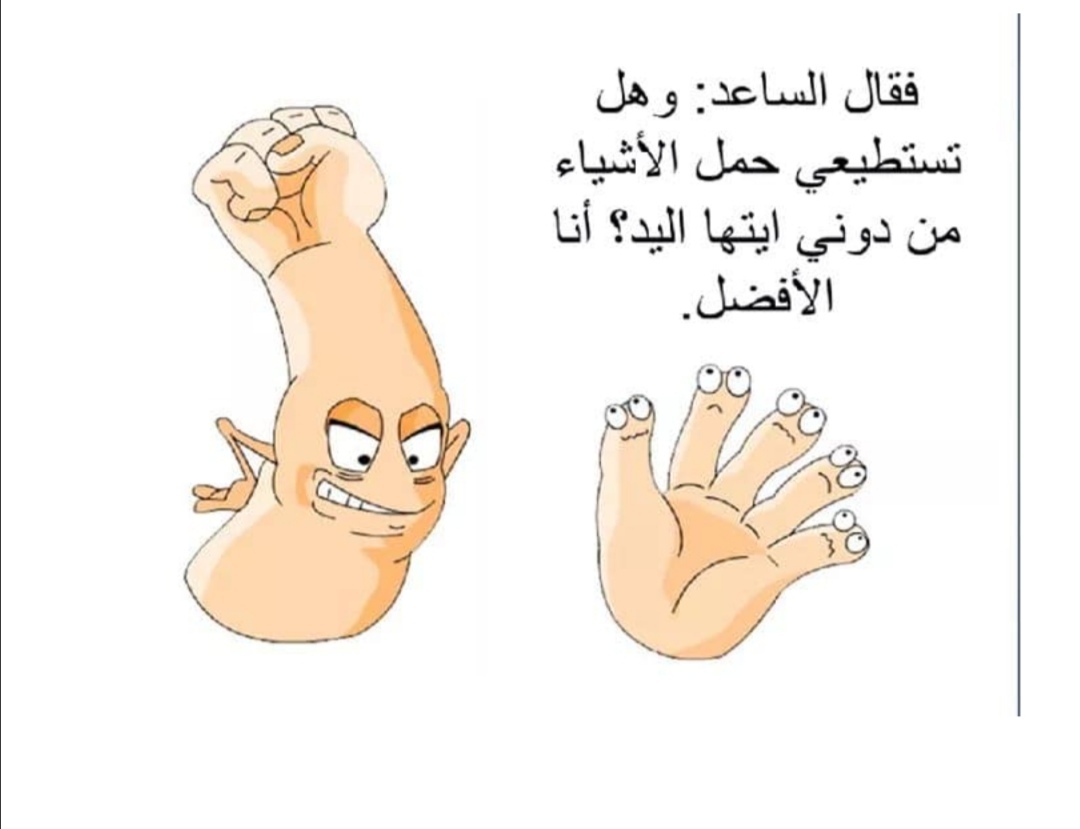 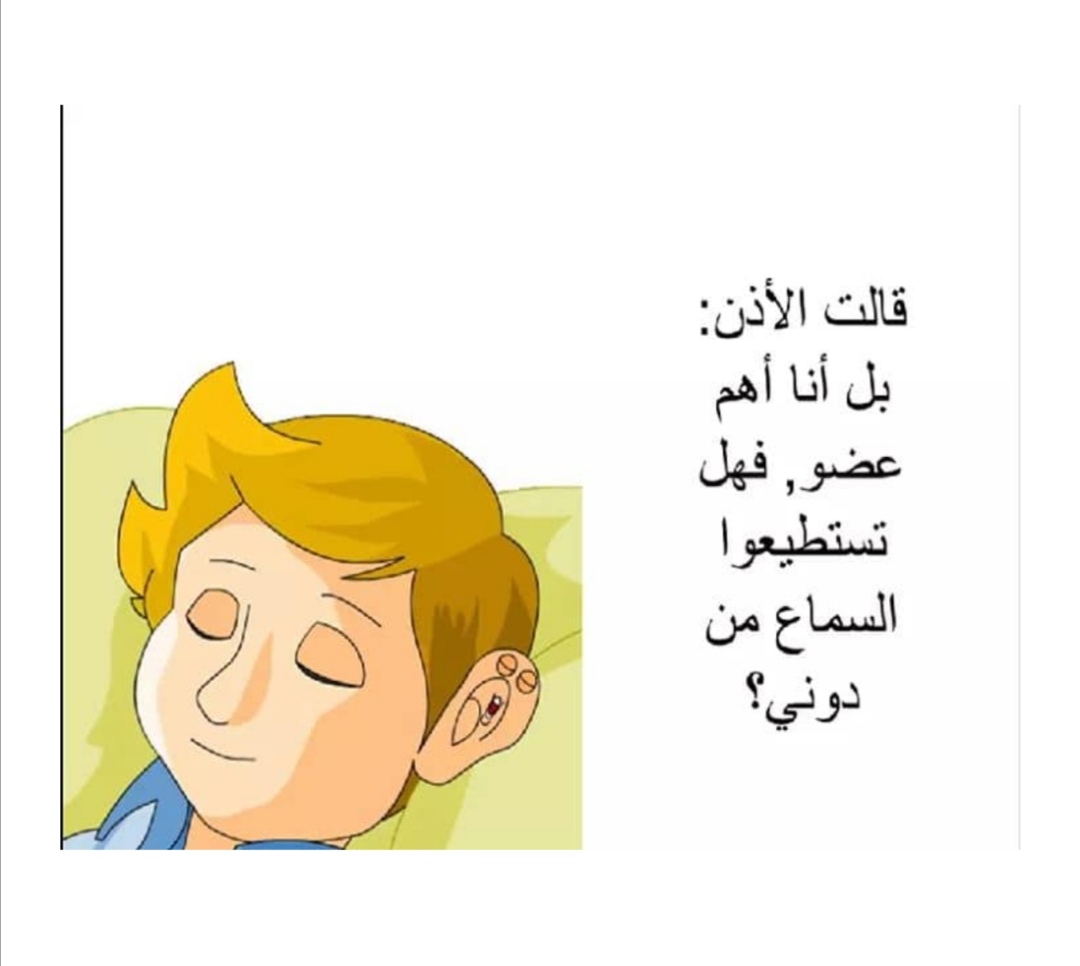 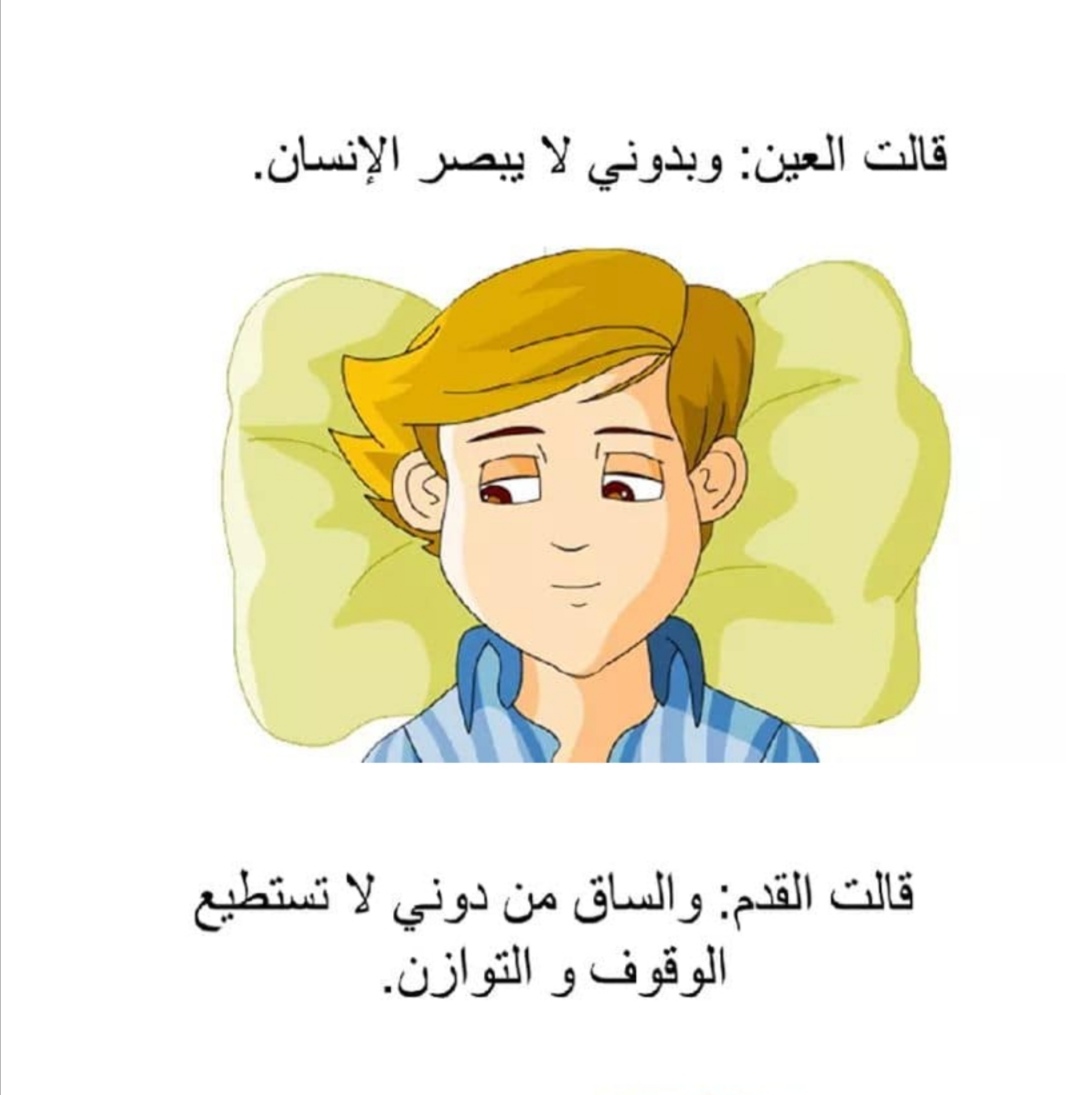 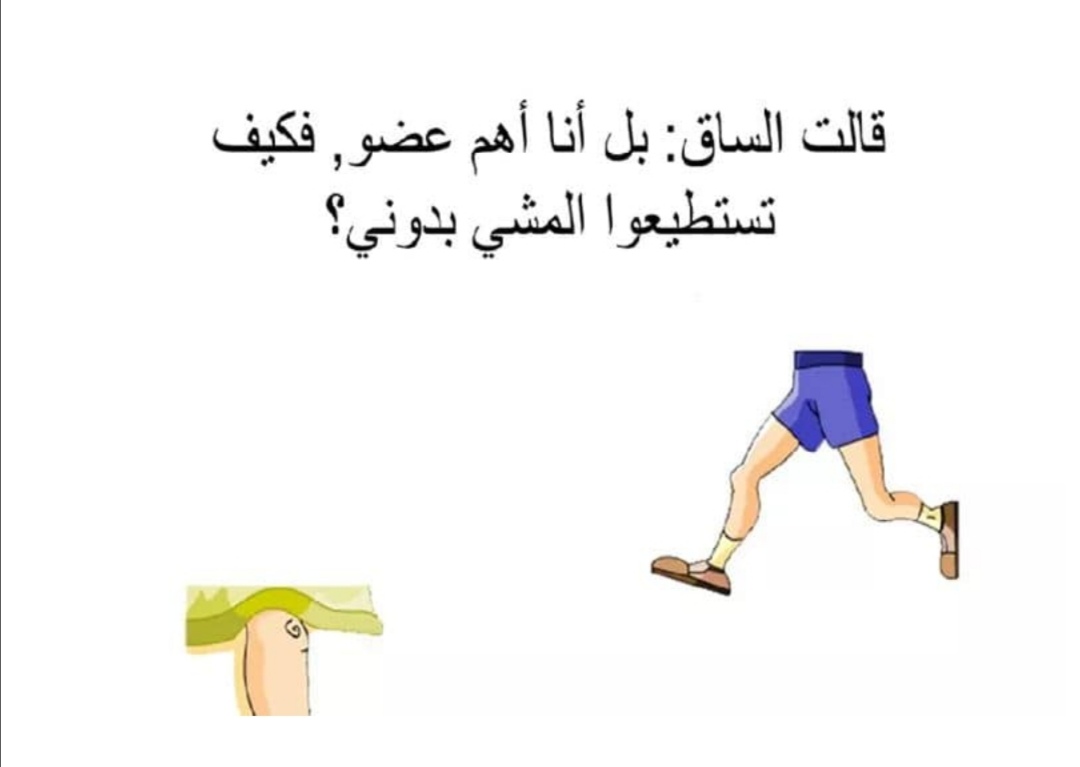 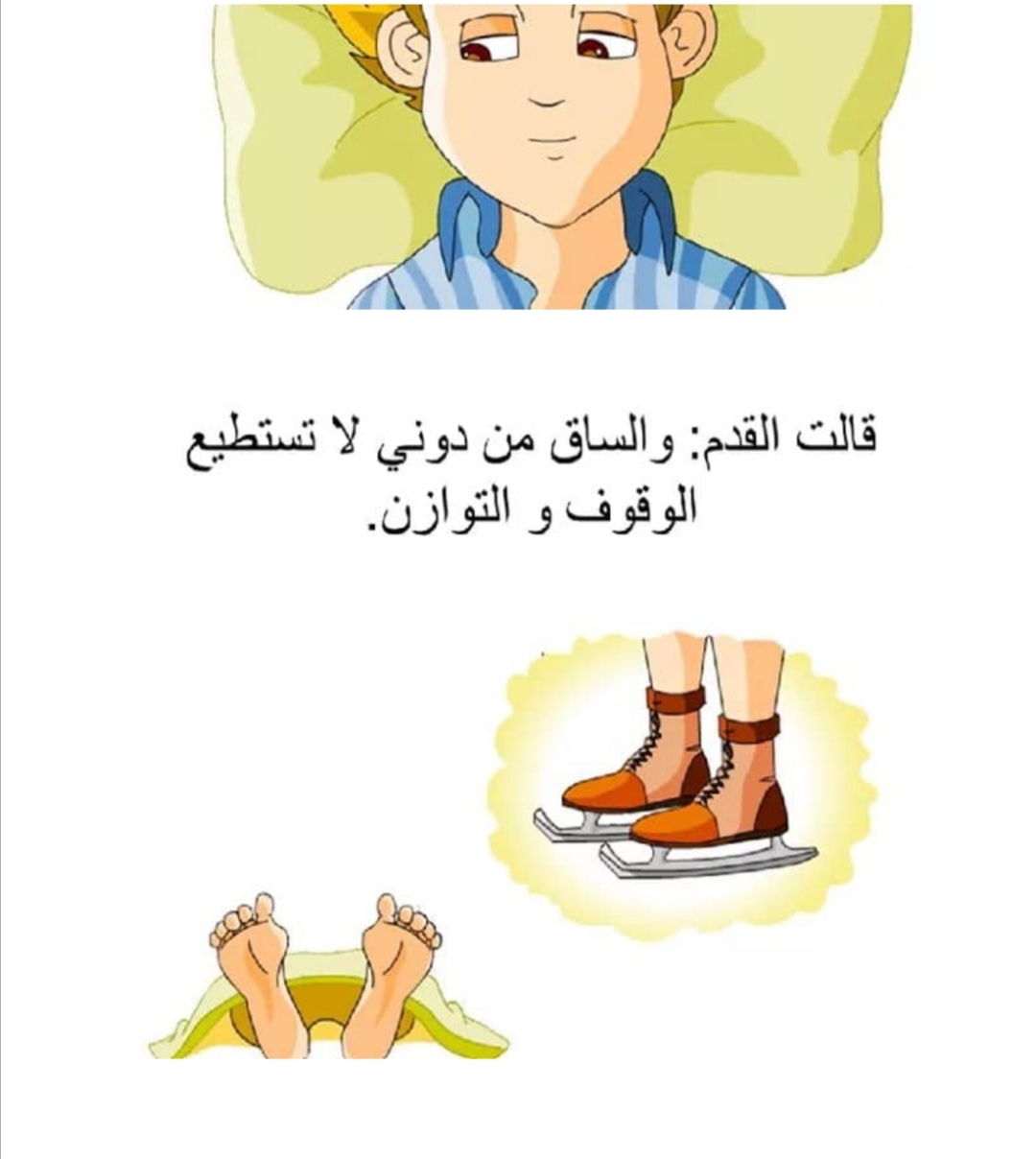 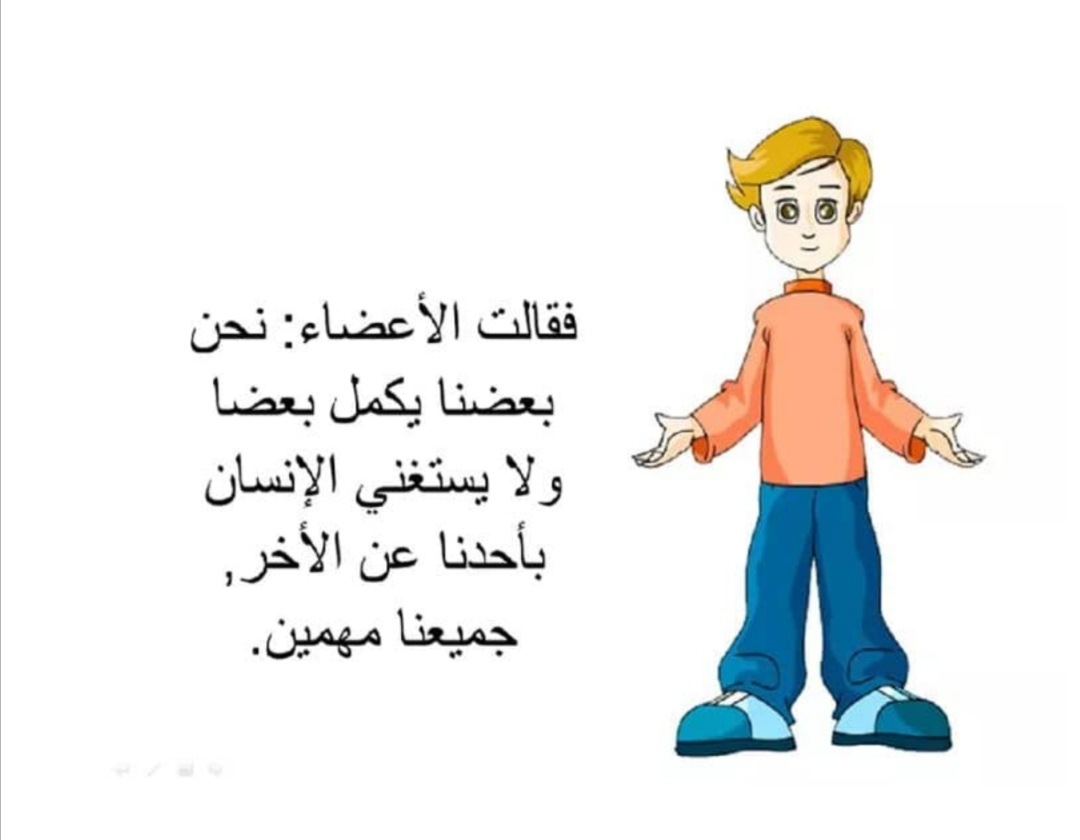 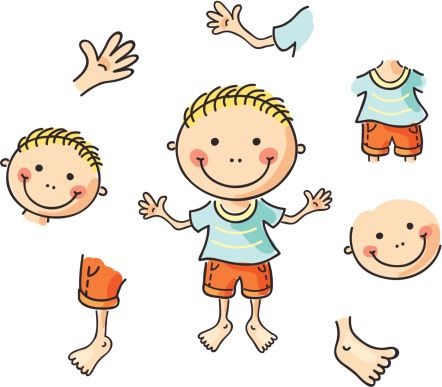 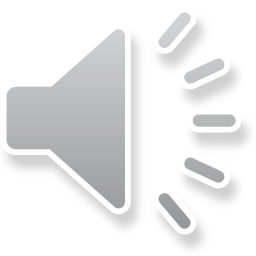 ارقص على الاغنية مستخدما أعضاء جسمك